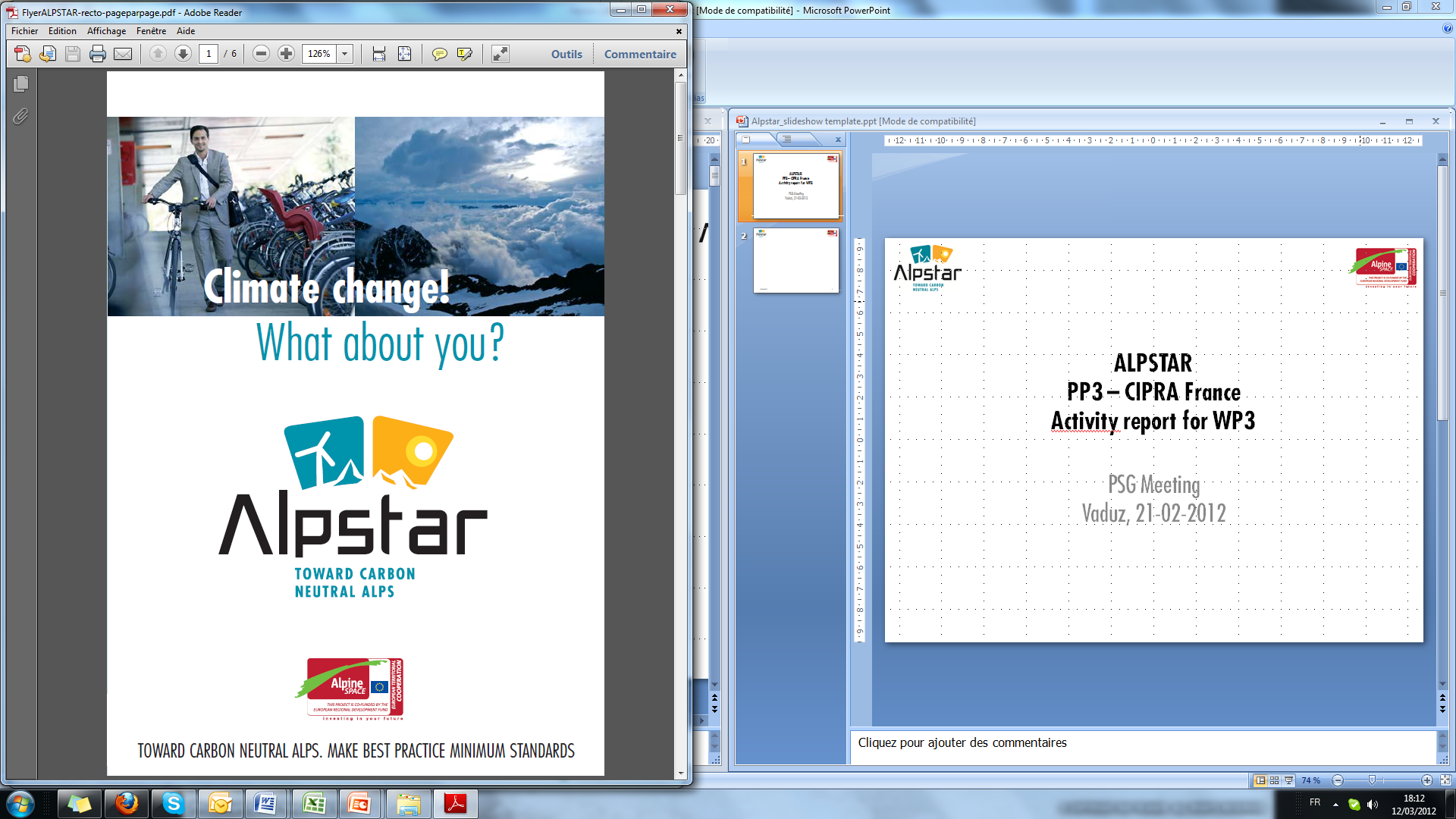 ALPSTAR
Alpweek - Poschiavo
Session 12: Alpstar
Workpackages
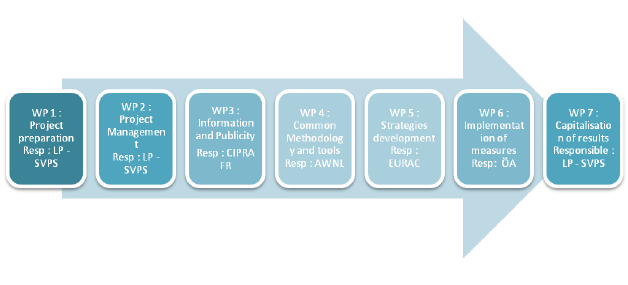 06/09/2012
Vaduz meeting
2
Pilot regions - thematic working fields
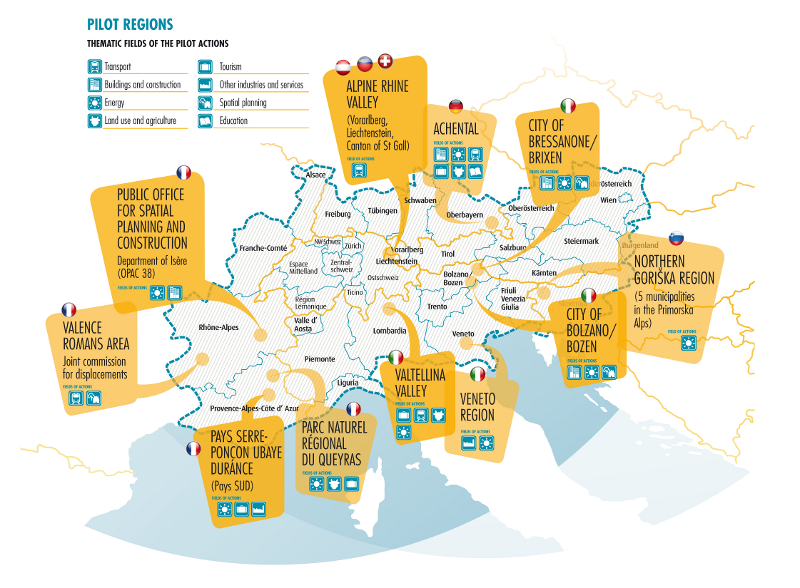 06/09/2012
Alpweek Poschiavo
3
Bolzano: Realization of a Net Zero Energy Building
Realization of a new office building as Net Zero Energy Building

Refurbishment of two existing buildings

Overall investment ~ 60 Mill.

Construction: 2012 - 2014
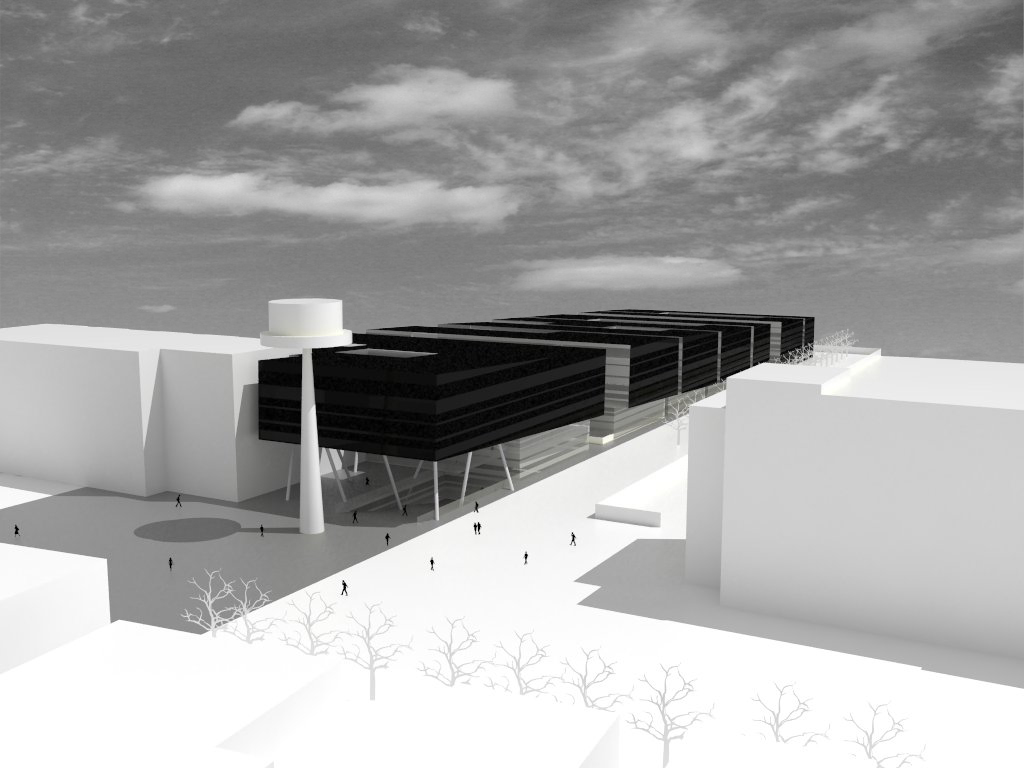 Bolzano: New City Quarter CasaNova
Probably the most energy efficient new city quarter in Italy
Construction mostly terminated and people already living in
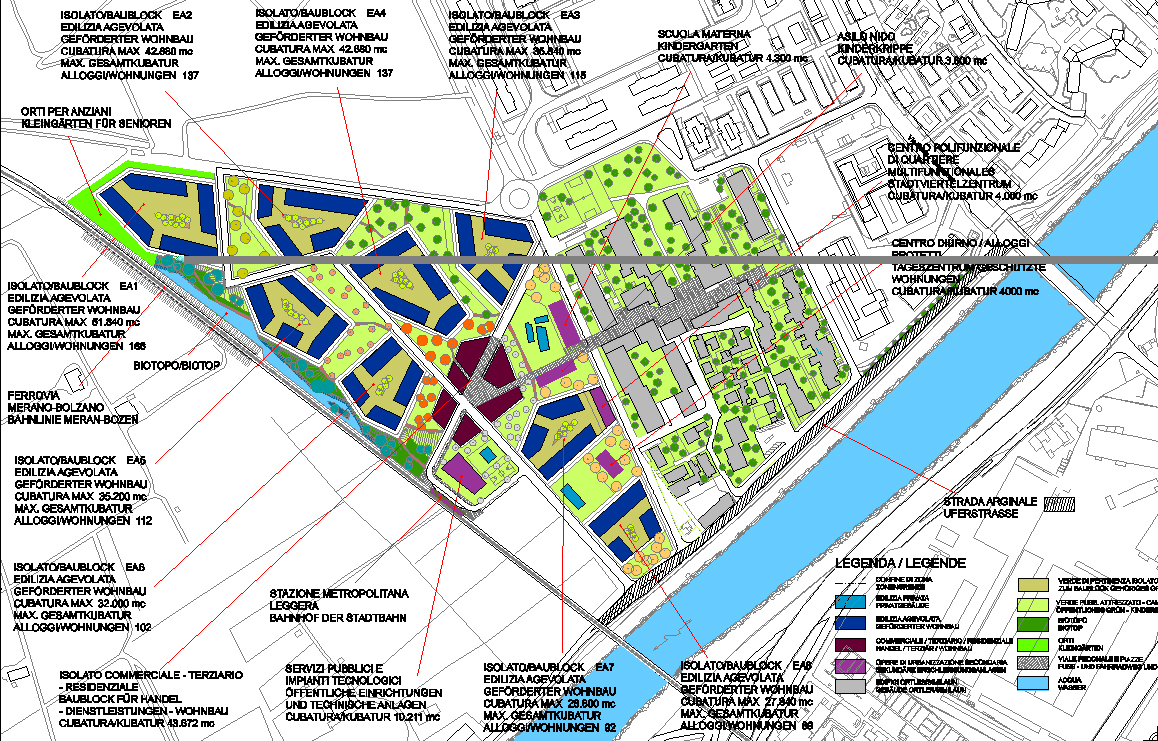 5
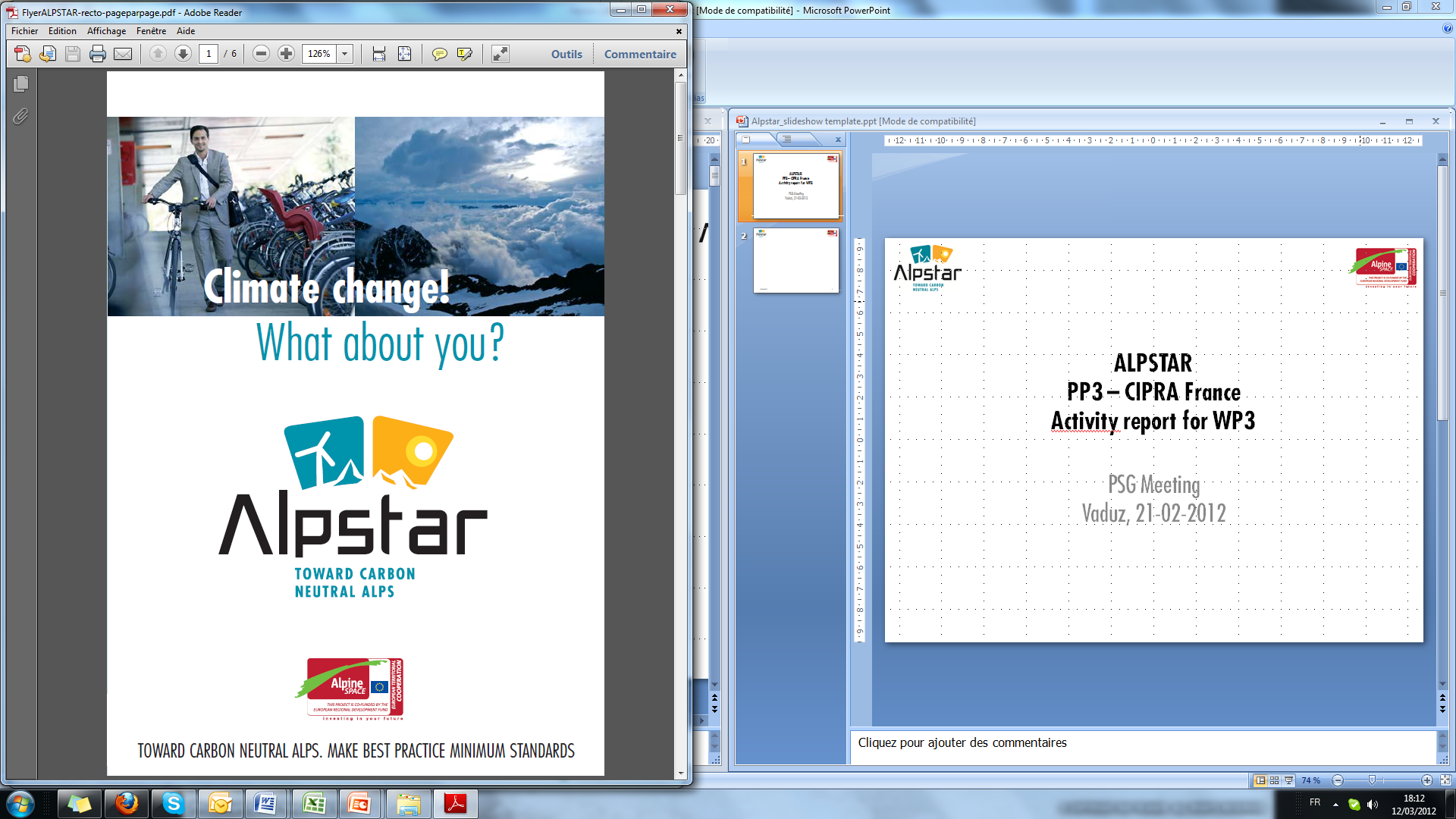 ALPSTAR CIPRA Fr - Pilot Regions1: PNRQ2: Pays SUD
Alpweek - Poschiavo
Session 12: Alpstar
PNRQ
8 Communities, 1300m < villages altitude < 2000m, 2 500 hab.
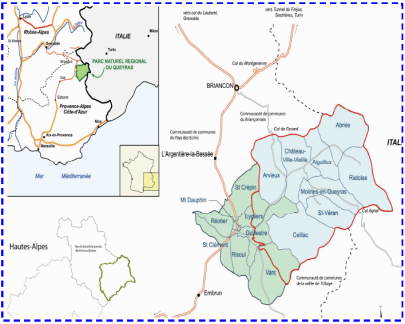 06/09/2012
Alpweek Poschiavo
7
Actions in PNRQ
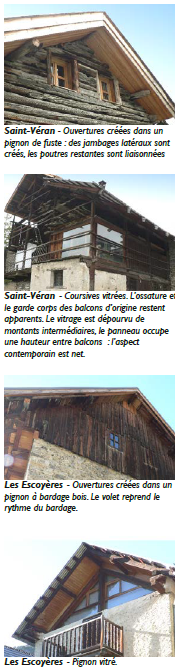 1/ Guidelines for buildings renovation :
Guide on building renovation according to patrimony stakes 
(a lot of ancient buildings have an historical value or are protected)
Building typology has been done
Technical recommendations are identified
Final version published in July
Regional conference on 25th Sept. 2012
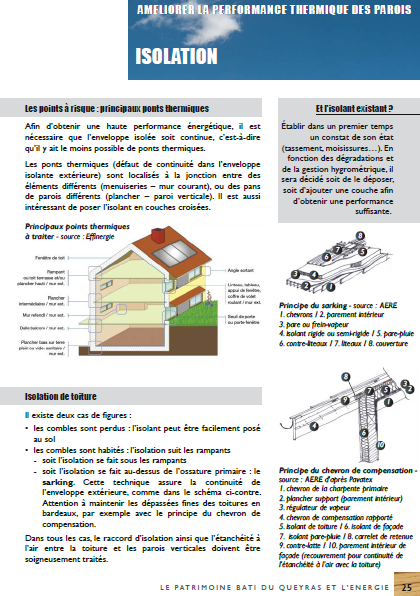 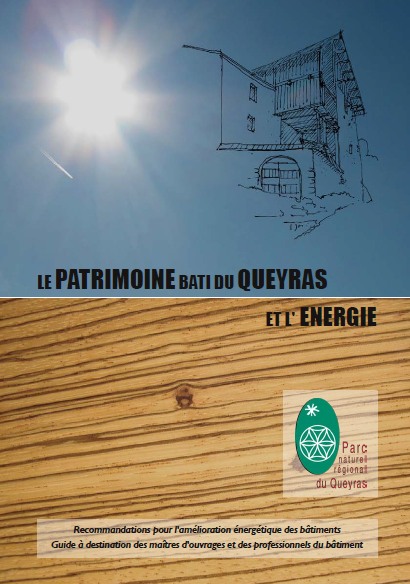 06/09/2012
Alpweek - Poschiavo
8
Actions in PNRQ
2/ Governance (participative approach on energy planning)

Governance is just starting on energy in the frame of specific actions more than in the Sustainable Energy Action Plan (Plan Climat) :
First meeting on mobility planning programmed the 23th March
	Goal : understanding all the stakes of mobility on the territory
2 meetings with touristic actors (hosting) have been held, a third is planned in April
	Goal : raising awareness of owners on energy efficiency in their building / 	presentation of energy audits done on 12 buildings (hotels, B&B, holiday 	residences) / accompany them in renovation works and financing search
06/09/2012
Alpweek Poschiavo
9
Pays SUD
31 municipality – 20 000 people²
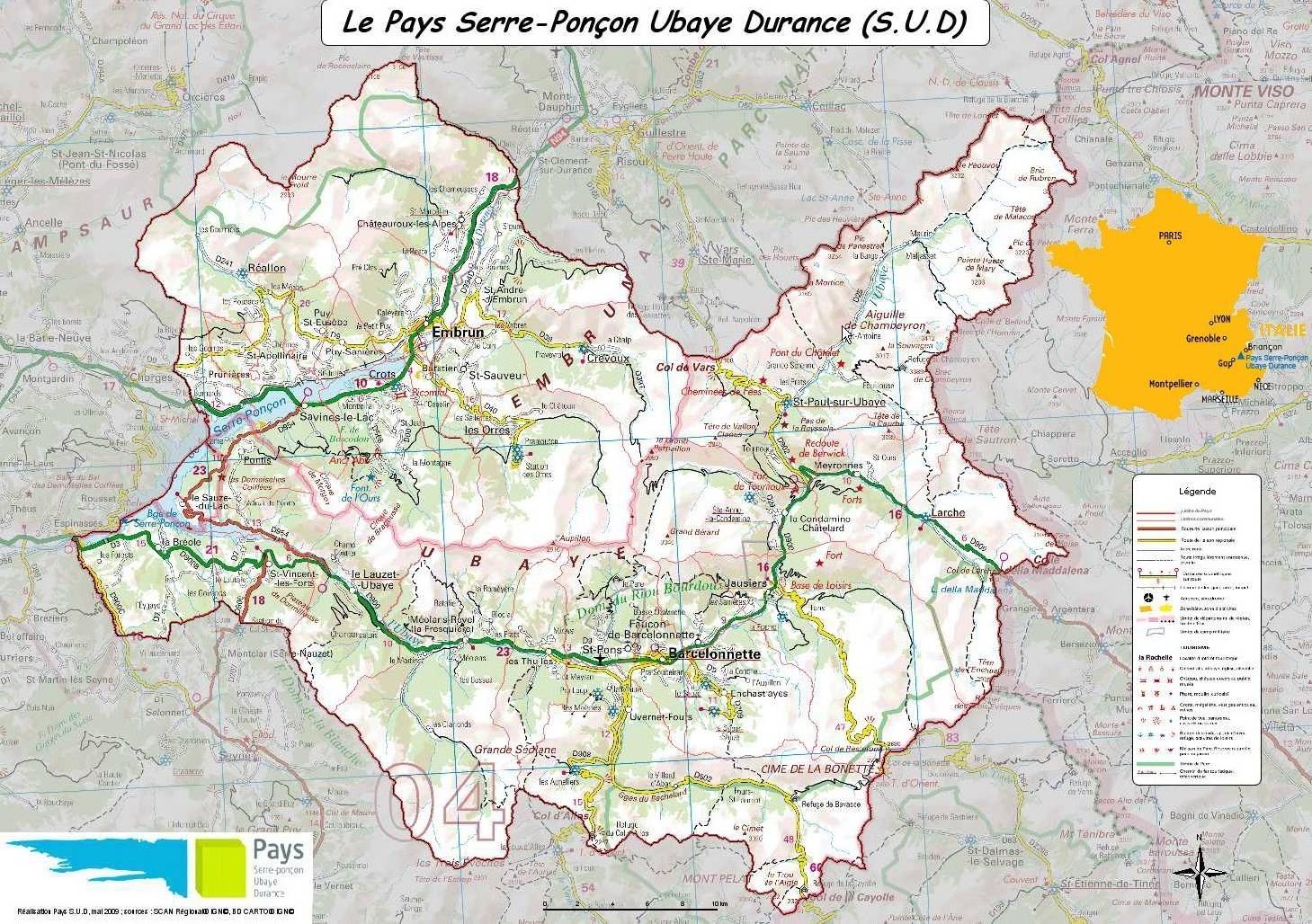 06/09/2012
Alpweek Poschiavo
10
Pays SUD
Energy efficiency for the exploitation of winter sports resorts equipments
06/09/2012
Vaduz meeting
11
Online best practice data base
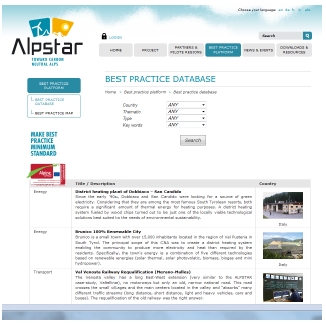 http://alpstar-project.eu/best-practice-plateform/best-practice-database/
06/09/2012
Alpweek Poschiavo
12
Partnership
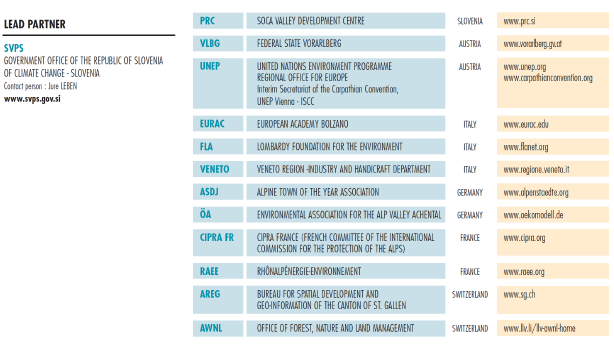 06/09/2012
Vaduz meeting
13